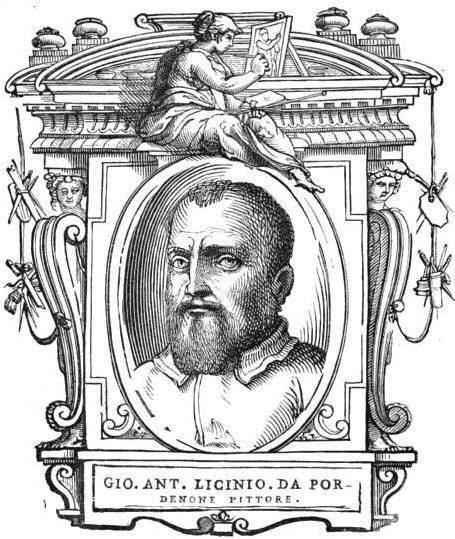 Giovanni Antonio Licinio (1483-1539) Le Vite di Giorgio Vasari quarta parte
Affreschi nella chiesa dei Francescani, a Cortemaggiore
Affreschi nel Duomo di Cremona
Crocifissione (ca. 1520-1521), Duomo di Cremona
Santi Martino e Cristoforo, ante d'organo, San Rocco, Venezia
Affreschi a Santa Maria di Campagna, Piacenza
Noli me tangere - Museo del Duomo - Cividale del Friuli
San Luca - Museum of Fine Arts - Budapest
San Rocco nella foresta nutrito da un cane
Descendientes de Friulanos en la Argentina: "Il Pordenone", frescos
San Lorenzo Martire a Rorai Grande di Pordenone, affreschi del pittore
La natività del Pordenone
Pomponio Amalteo , Fuga in Egitto
L'affesco dell'Amalteo sotto la loggia cenedese di Vittorio Veneto
Profeta Baruch - Lacunare proveniente da chiesa di san Giovanni di Gemona del Friuli
Chiamata di san Pietro e sant'Andrea
Predica di sant'Andrea
Crocifissione di sant'Andrea
Crocifissione di sant'Andrea
Sepoltura di sant'Andrea
San Vito al Tagliamento - Chiesa di Santa Maria dei Battuti - Assunzione della Vergine
San Sebastiano, 1533scomparti del soffitto, cm 131x145Gemona, Museo Civico, Palazzo Elti
Santa Lucia, 1533scomparti de soffitto, cm 131x145Gemona, Museo Civico, Palazzo Elti
San Sebastiano tra i santi Rocco, Cosma, Damiano e Sant’Apollonia, 1533Olio su tela, 214x151 cmSan Vito al Tagliamento, Duomo dei Santi Vito, Modesto e Crescenzia
Matrimonio mistico di santa Caterina, 1537Olio su tela, 287x172 cmTolmezzo, Chiesa di Santa Caterina
Madonna del Rosario con il Bambino in gloria tra i santi Sebastiano, Rocco e Antonio abate, 1537Olio su tela, 236x135 cmTravesio, Chiesa parrocchiale di San Pietro
Battesimo di Cristo, anni trenta del CinquecentoOlio su tela, 300x140 cmVenezia, Chiesa di Santo Stefano
Annunciazione, 1546Olio su tela, 355x234 cmCividale del Friuli, Duomo di Santa Maria Assunta
Estasi di san Francesco, 1546-1547Olio su tela, 243x175 cmUdine, Civici Musei e Gallerie di Storia e Arte
Cristo in gloria e i santi Martino, Stefano e Giovanni Battista, 1549Olio su tela, cm 417X235San Martino al Tagliamento, Chiesa parrocchiale di San Martino
Storie di san Giovanni Battista: Nascita del Battista, 1549Olio su tela, 55x125 cmOderzo, Duomo di San Giovanni Battista, museo
Storie di san Giovanni Battista: Predica del Battista, 1549Olio su tela, 55x150 cmOderzo, Duomo di San Giovanni Battista, museo
Storie di san Giovanni Battista: Battesimo di Cristo, 1549Olio su tela, 55x132 cmOderzo, Duomo di San Giovanni Battista, museo
Storie di san Giovanni Battista: Decollazione del Battista, 1549Olio su tela, 55x150 cmOderzo, Duomo di San Giovanni Battista, museo
Storie di san Giovanni Battista: Testa del Battista al banchetto di Erode, 1549Olio su tela, 55x125 cmOderzo, Duomo di San Giovanni Battista, museo
Cacciata dei mercanti dal Tempio, 1555Olio su tela, 461x433 cmUdine, Duomo di Santa Maria Annunziata
Il Redentore in gloria e i santi Giovanni Battista, Giovanni evangelista, Giuseppe, Pietro e Giacomo apostolo, 1558Olio su tela, 253x180 cmManiago, Duomo di San Mauro
Fuga in Egitto, 1565Olio su tela, cm 254X187Pordenone, Duomo-Concattedrale di San Marco
Il Redentore e i santi Marco, Lorenzo, Giorgio, Girolamo Mocenigo e tre deputati della città, 1574Olio su tela, 205x375 cmUdine, Civici Musei e Gallerie di Storia e Arte
Deposizione, 1576Olio su tela, 192x198Udine, ex Monte di Pietà, Sala del Consiglio
Pomponio Amalteo, Virgin in Glory with San Juan Bautista, San Tiziano
Description Pomponio Amalteo-storie di sant andrea-Portogruaro
Pomponio Amalteo , Annunciazione
Pomponio Amalteo (1505 - 1588),
Spencer Alley: Pomponio Amalteo
Pomponio Amalteo - Madonna Col Bambino Fra I Santi Pietro E
POMPONIO AMALTEO
Pomponio Amalteo | Marca Trevigiana
Pomponio Amalteo
Pomponio Amalteo, Two Men Lighting a Censer
Spencer Alley: Pomponio Amalteo
Pomponio Amalteo | Flight into Egypt. Verso: Two Studies of Drapery
Pomponio Amalteo, Ultima Cena , 1588
Pomponio Amalteo, Sibilla Cumea (1533)
Tagliamento - Santa Maria dei Battuti - Pomponio Amalteo
pala_Pomponio_Amalteo
pomponio_amalteo_chiesa_san_martino